Performance implications of interoperability
2nd of December 2021
2nd QUIC and Satellite Open Stakeholder Meeting
Nicolas KUHN
Performance implications of interoperability
Introduction to interoperability
« Interop » matrix 
At the core of QUIC WG activity
Help identify issues in the proposed drafts 
Interoperability is necessary for a quic client A to communicate with quic server B
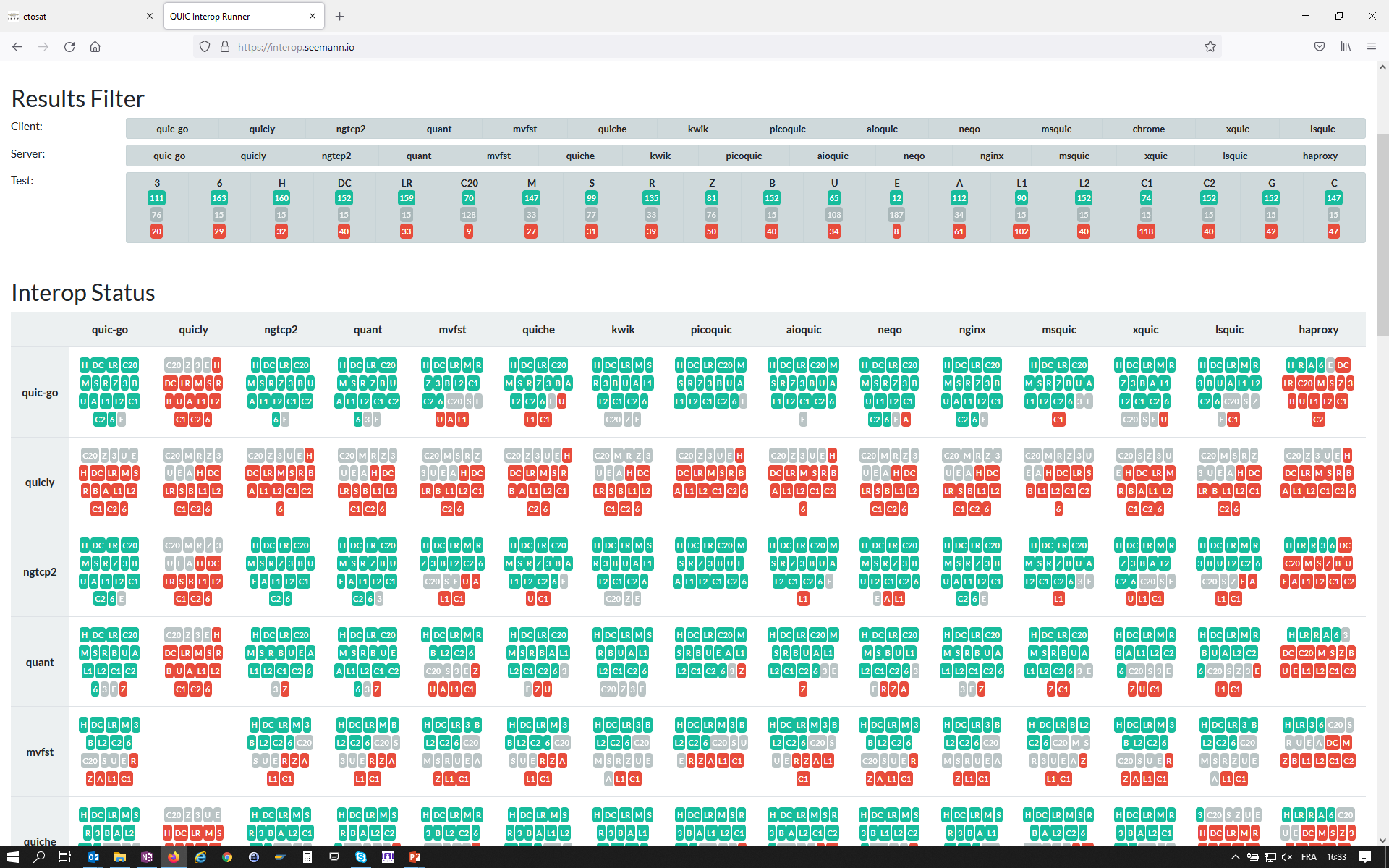 https://interop.seemann.io/
2 / 22
Performance implications of interoperability
When interoperability meets congestion controls
QUIC ‘core’
May not specify much for the congestion control
Interoperability when it is needed for the life cycle of a connection (establishment, on going, ending)  
QUIC extensions can provide interoperability for aspects of the congestion control
DATAGRAM : unreliable congestion control
ACK Frequency : tune the ACK ratio and the delay between ACK
0-RTT-BDP : efficient and careful connection resumption
Interoperability can have an impact on the performance
Client and server both contribute to the performance of a connection
3 / 22
Performance implications of interoperability
Transport Parameters and QUIC Implementations
Default values for congestion controls differ from one implementation to another
The ACK Policy varies:
PICOQUIC and QUICLY implement « ACK Frequency » (dynamic ACK policy during a connection)
NGTCP2 follows the RFC9000 (fixed ACK ratio)
ACK poilicy impacts performance
50 Mbps / 10 Mbps use-case
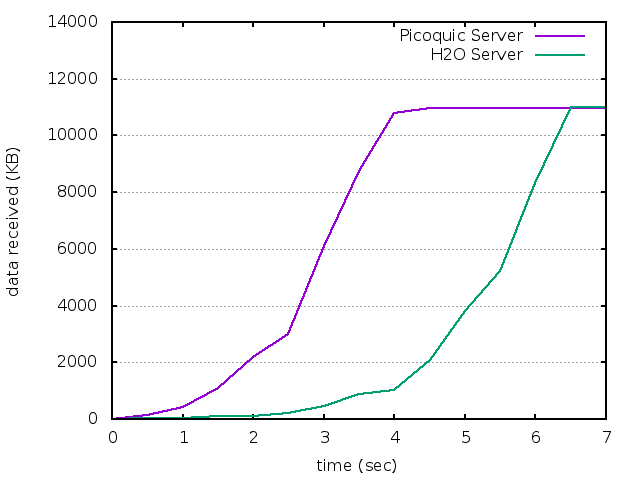 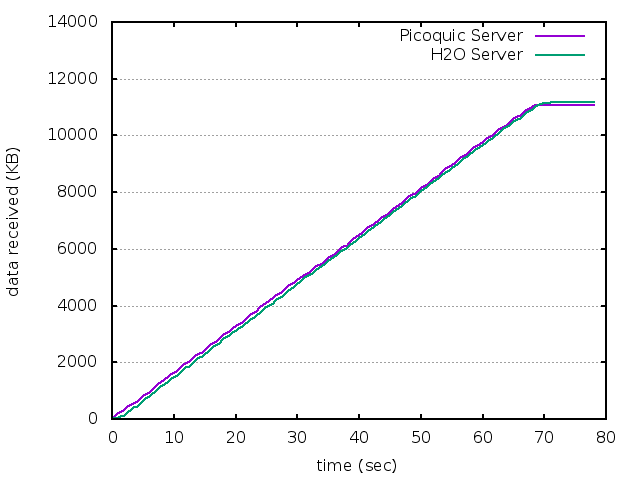 PICO-QUIC CLIENT
CURL CLIENT
4 / 22
Performance implications of interoperability
Take aways
Interoperability may be integrated as extensions to QUIC 
These extensions can be negotiated, accepted or rejected
They may be of interest for a set of clients and servers 
Interoperability with congestion control parameters contribute to the performance of a session
Even if they affect the client!

Questions ?
5 / 22